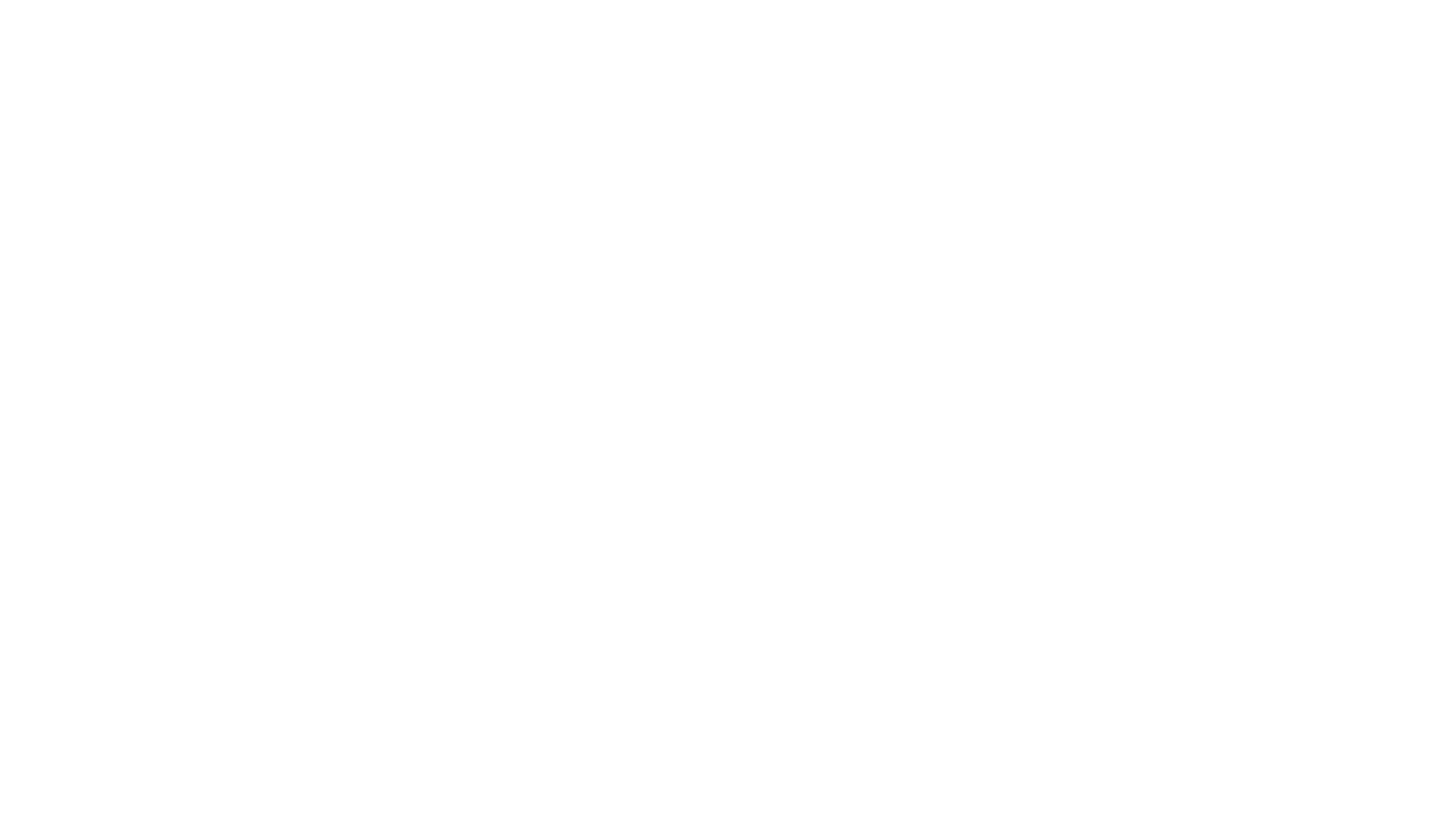 Colossians 2: It’s all about Messiah
Laura Barron
Matzah Ball Soup
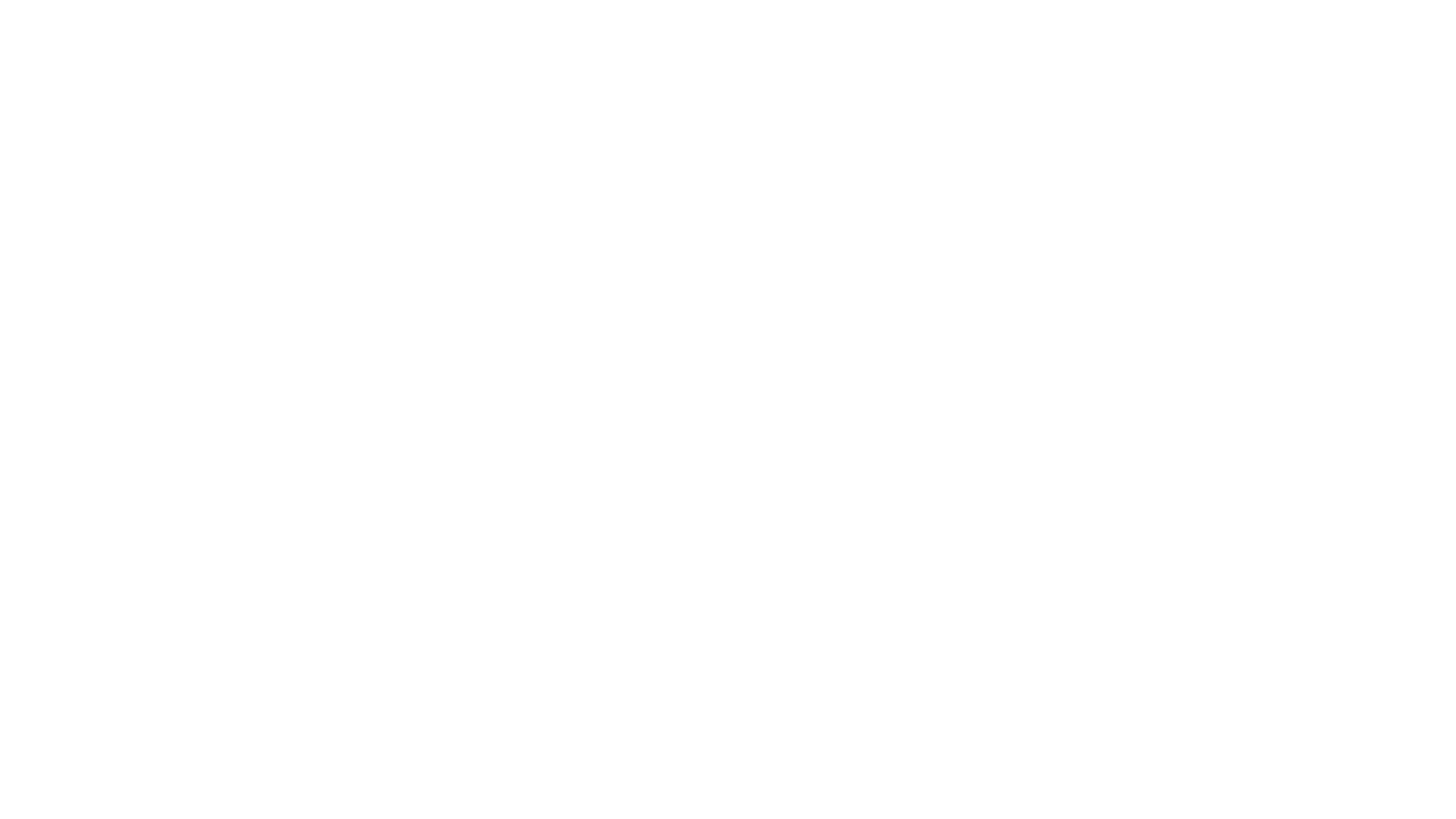 Paul had never been to this church, he was a partner in the work there with Epaphrus and wrote this letter from a Roman prison in response to the news that there was destructive teaching going on in the congregation. 

The source of the heresy probably grew out of the context of their local culture, both pagan and Jewish. They were devaluing the supremacy and sufficiency of Christ.
It’s all about Messiah - Review
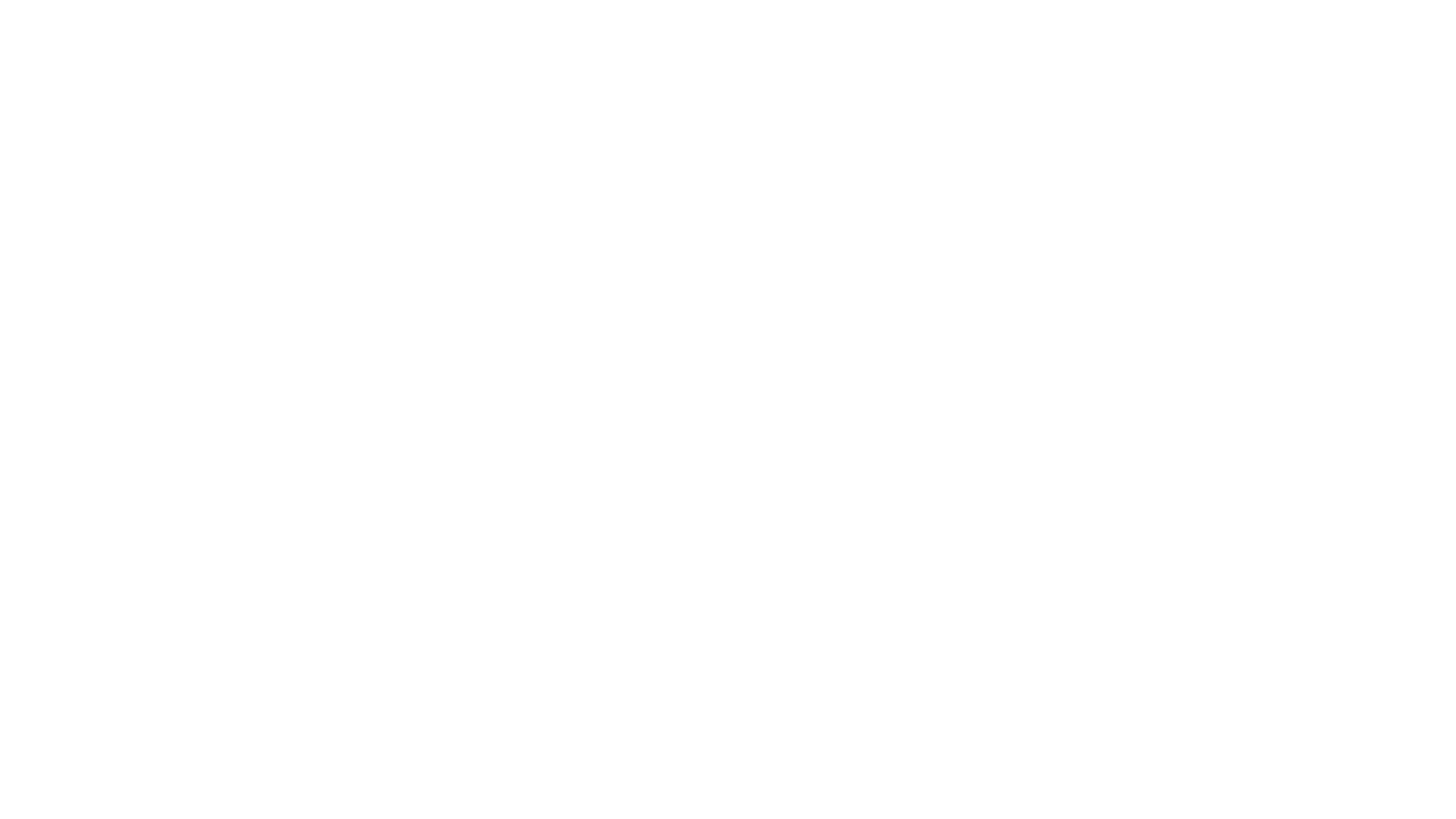 The phrase, “In Christ”, appears fifteen times in this letter and half of those occurrences are in this chapter. 
Paul wants believers to know Jesus and know his voice so that they will not be deceived by false teaching.
This letter is preventative medicine for the Colossians.
It’s all about Messiah – Theme and Purpose
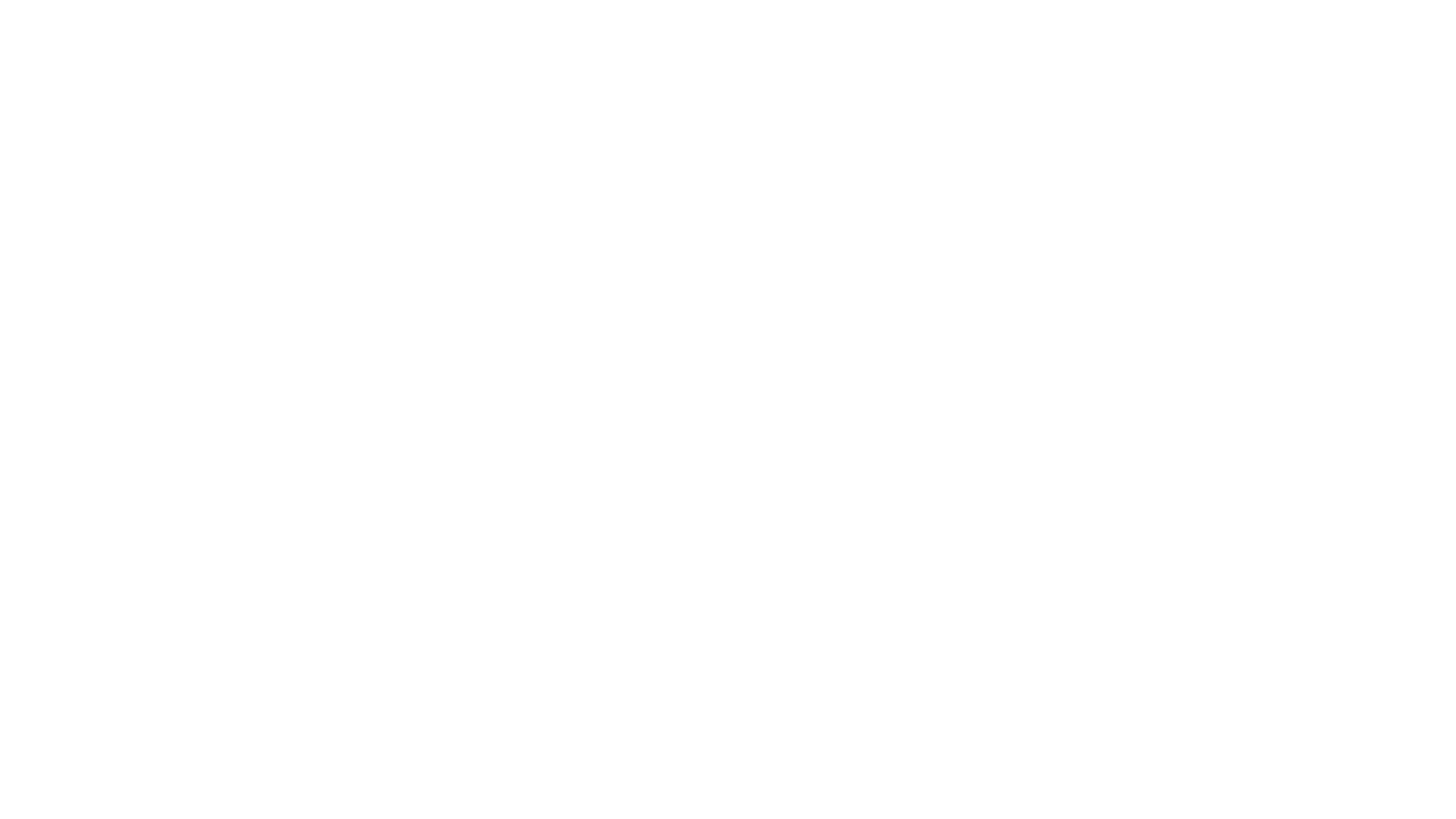 Paul divides his letter between theological exposition and practical application

Paul begins his letter by affirming the people here before admonishing them. He encourages before he exhorts, commends before he corrects. 

He paves the way for us today in how we ought to work together. He always starts with praise and prayer before he provides his principle.
It’s all about Messiah - Composition
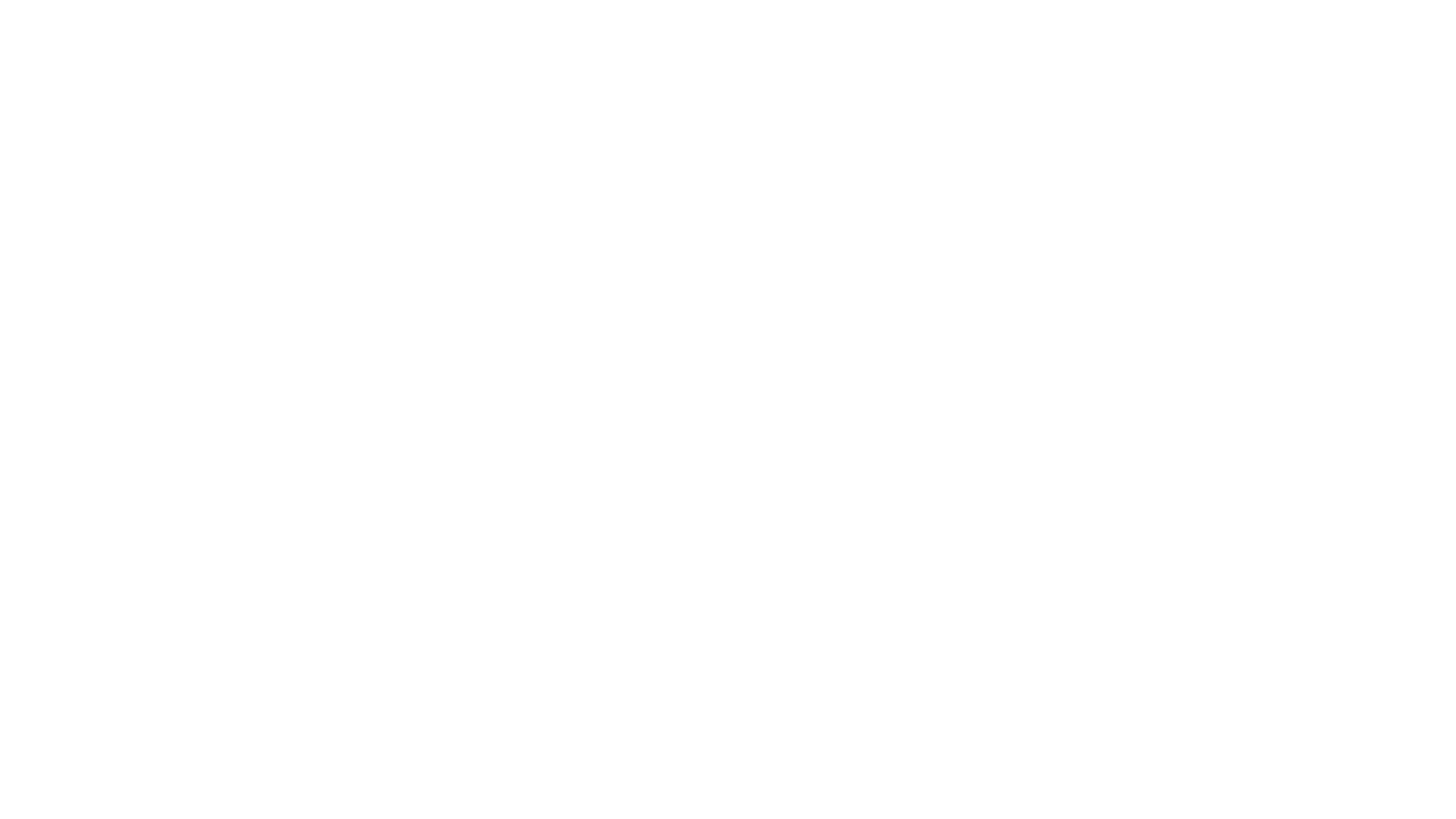 He doesn’t weaponize the Word of God and wound His sheep. 

Jesus in all his fullness is completely adequate for our lives in him. 

Jesus is our sufficiency and we are sated.
It’s all about Messiah
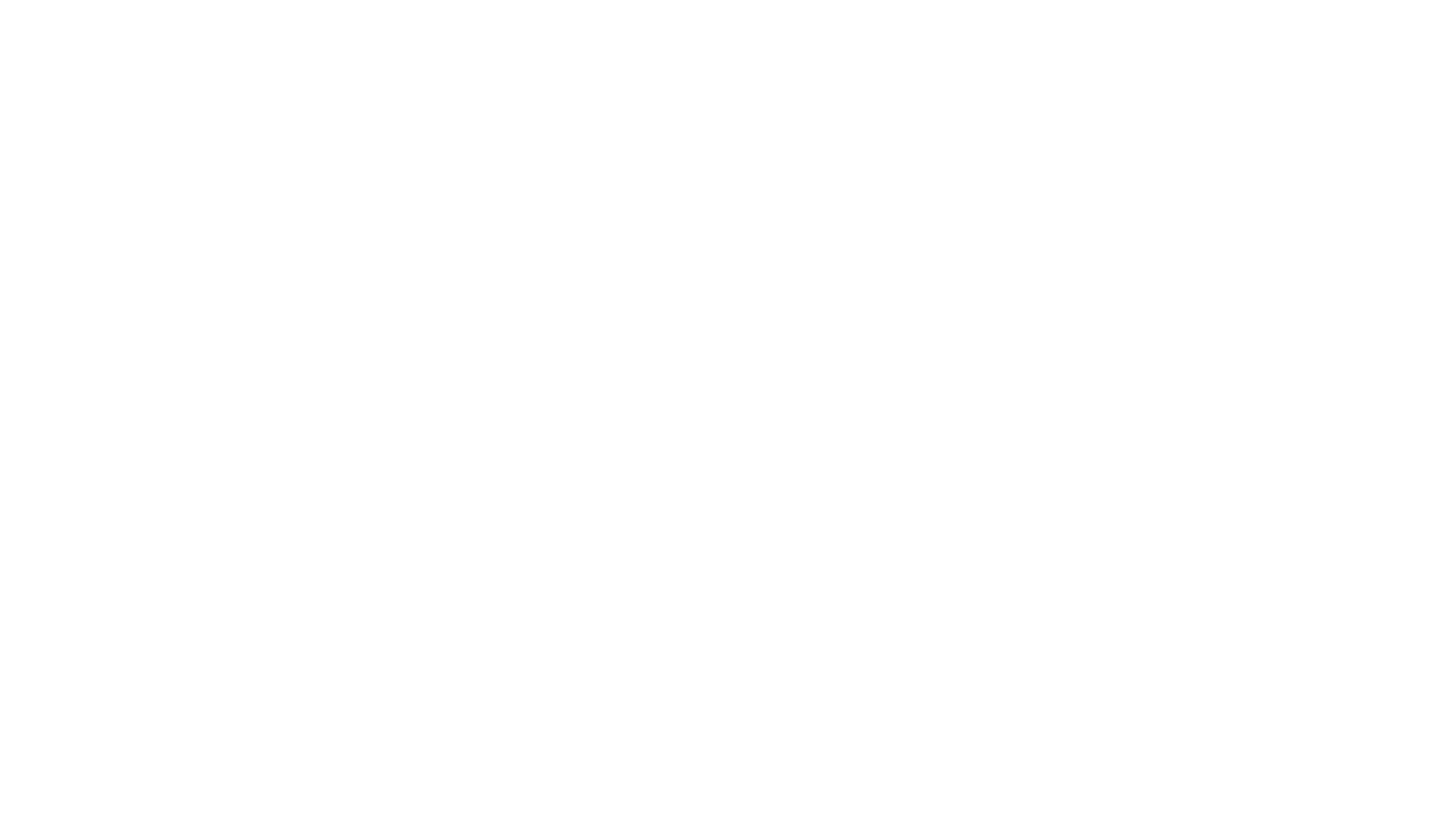 It’s all about Messiah
6-7: Choosing Jesus

8-15: Challenging With the Gospel

16-19: Chasing Shadows

20-23: Checking our Identity
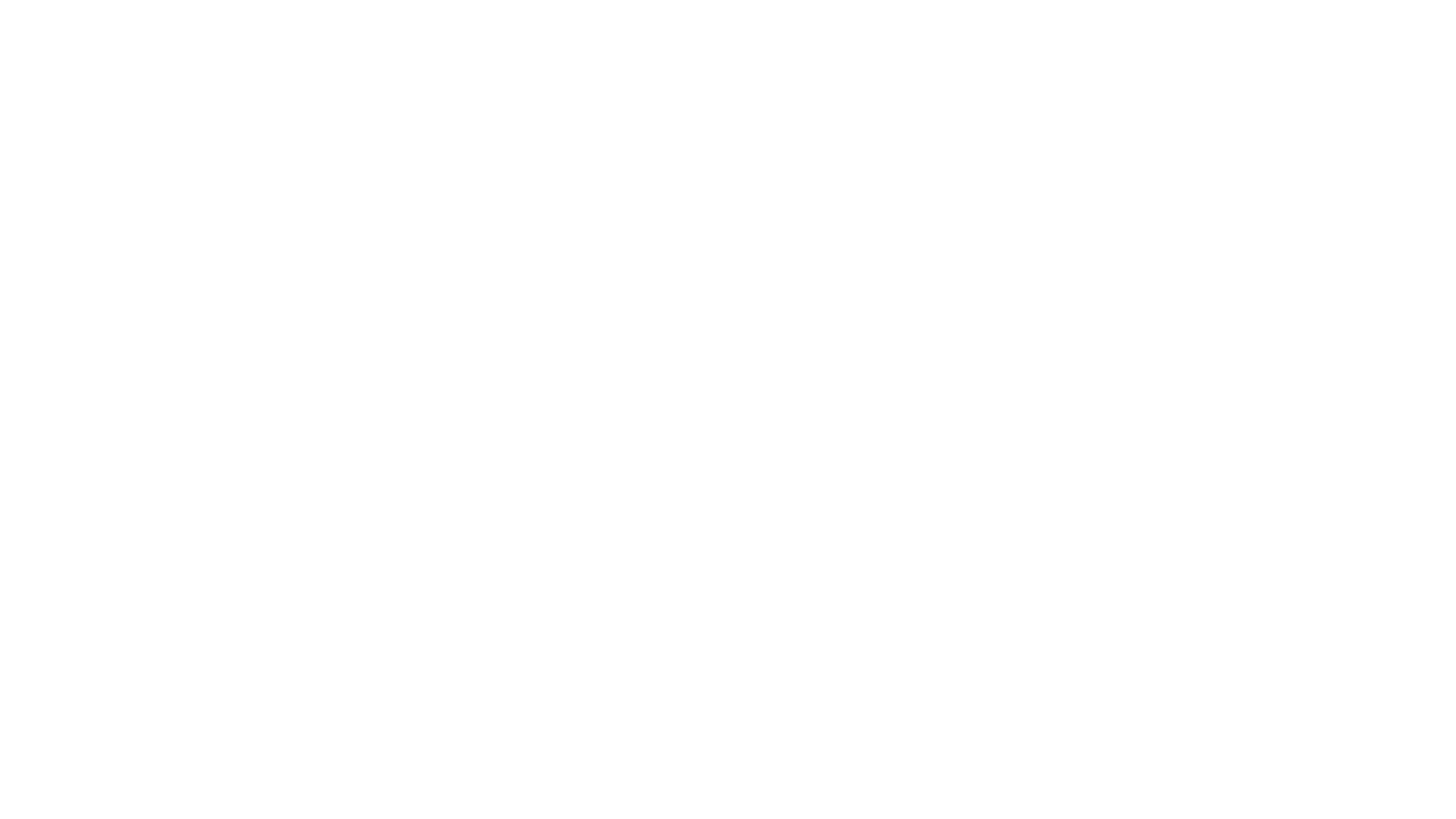 6 Therefore, as you received Christ Jesus the Lord, so walk in him,
 7 rooted and built up in him and established in the faith, just as you were taught, abounding in thanksgiving.
It’s all about Messiah6-7: Choosing Jesus
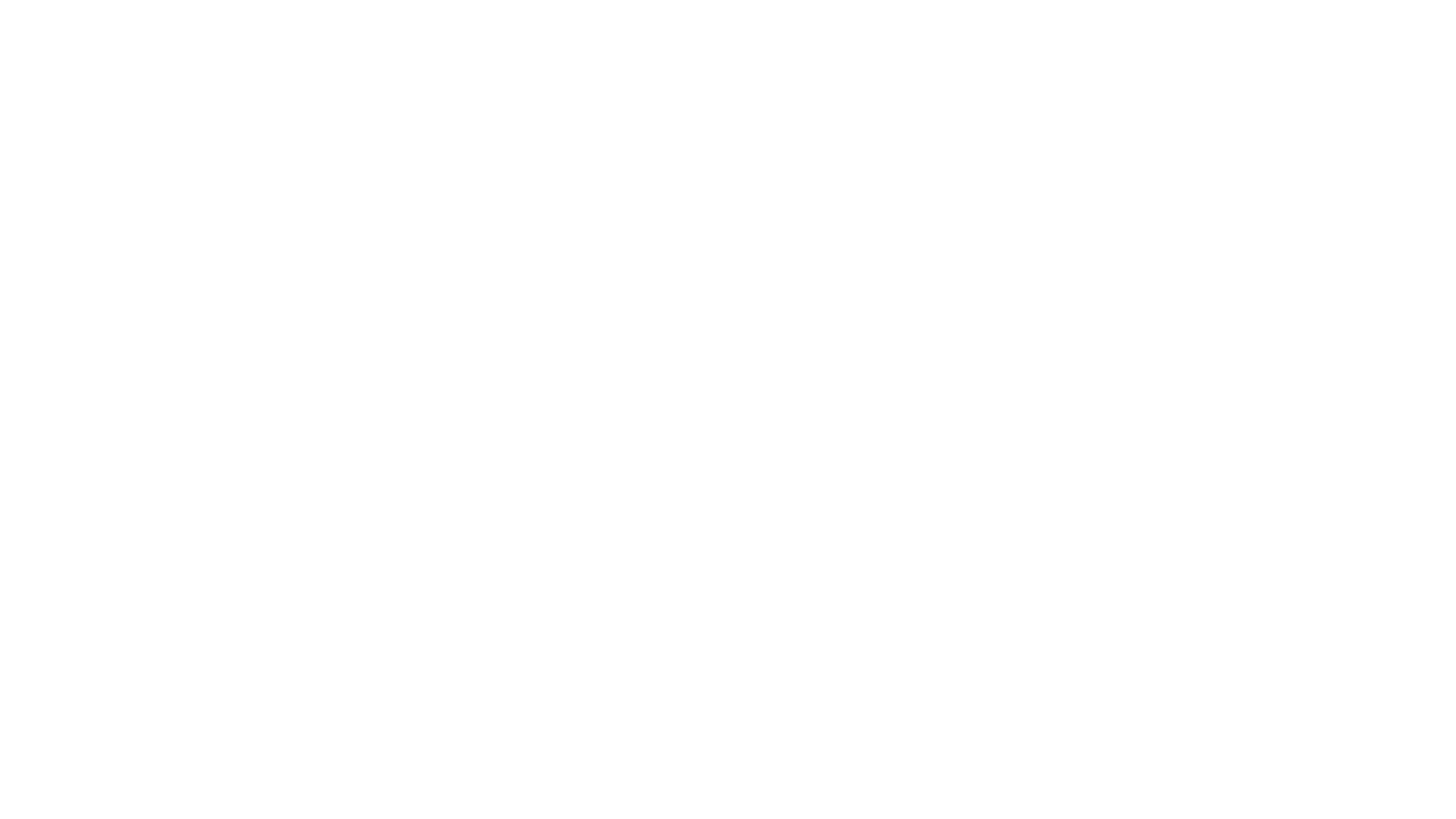 In these two short verses, Paul gives us four active steps to build our lives on Jesus, inwardly and outwardly:

V 6 – stay in love with Jesus, keep the flame of your heart for him ignited, walk in him, follow him
V 7 – grow in our identity as believers “rooted” and “built up” – actions!
V7 – apply the truth of the Scripture to our lives – “strengthened in the faith as you were taught”
V7 – be thankful; this abundant gratitude leaves no room for dissension, division or departure from Jesus; this thankfulness can be a litmus test for our own spiritual state; if you want to get healthy, be thankful
Choosing Jesus: the Halakhah
There is no higher spiritual stage beyond clinging to Yeshua!
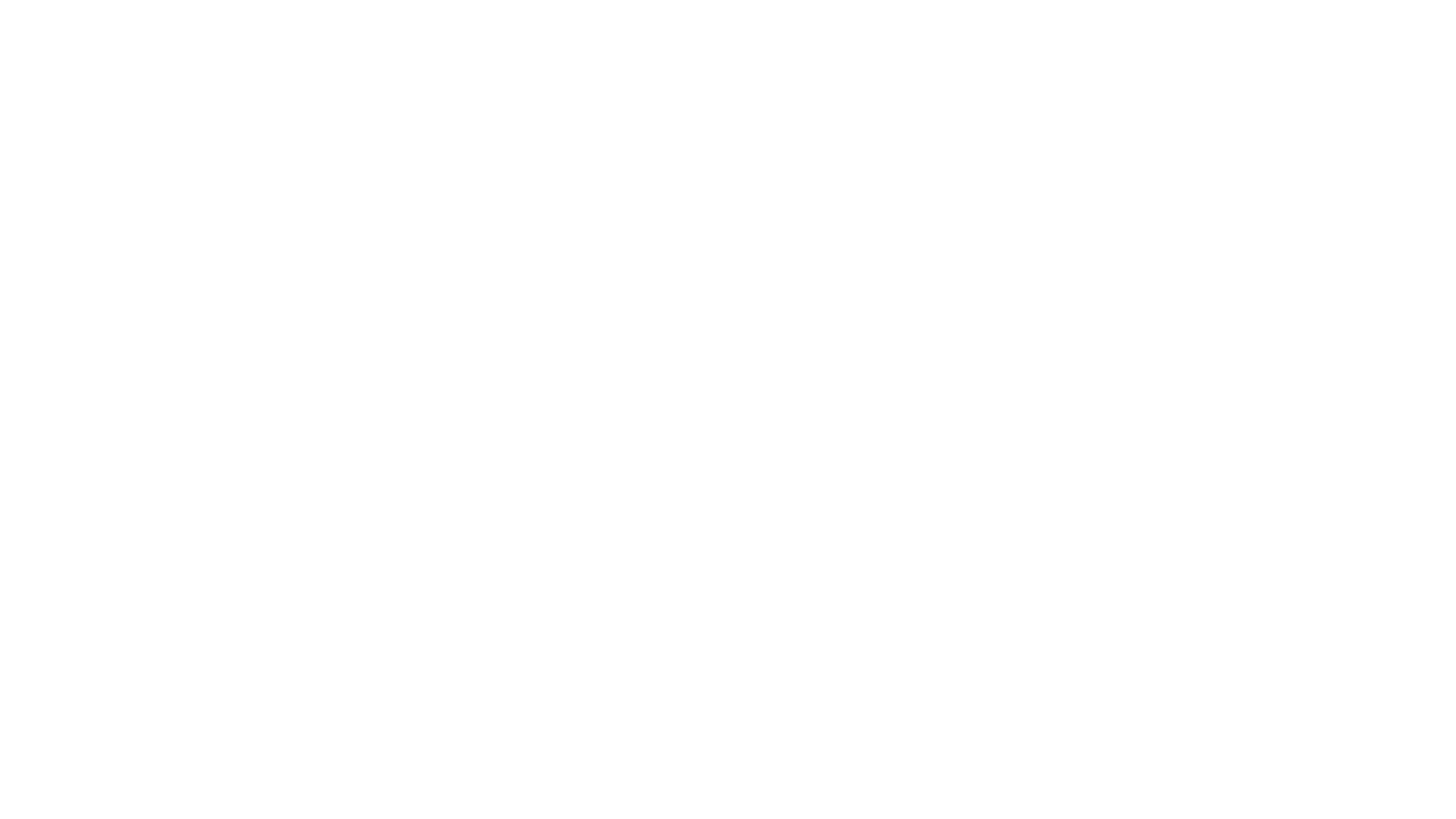 8 See to it that no one takes you captive by philosophy and empty deceit, according to human tradition, according to the elemental spirits[a] of the world, and not according to Christ. 
9 For in him the whole fullness of deity dwells bodily, 10 and you have been filled in him, who is the head of all rule and authority. 
11 In him also you were circumcised with a circumcision made without hands, by putting off the body of the flesh, by the circumcision of Christ, 12 having been buried with him in baptism, in which you were also raised with him through faith in the powerful working of God, who raised him from the dead. 
13 And you, who were dead in your trespasses and the uncircumcision of your flesh, God made alive together with him, having forgiven us all our trespasses, 14 by canceling the record of debt that stood against us with its legal demands. This he set aside, nailing it to the cross. 
15 He disarmed the rulers and authorities[b] and put them to open shame, by triumphing over them in him.[c]
It’s all about Messiah8-15:Challenging with the Gospel
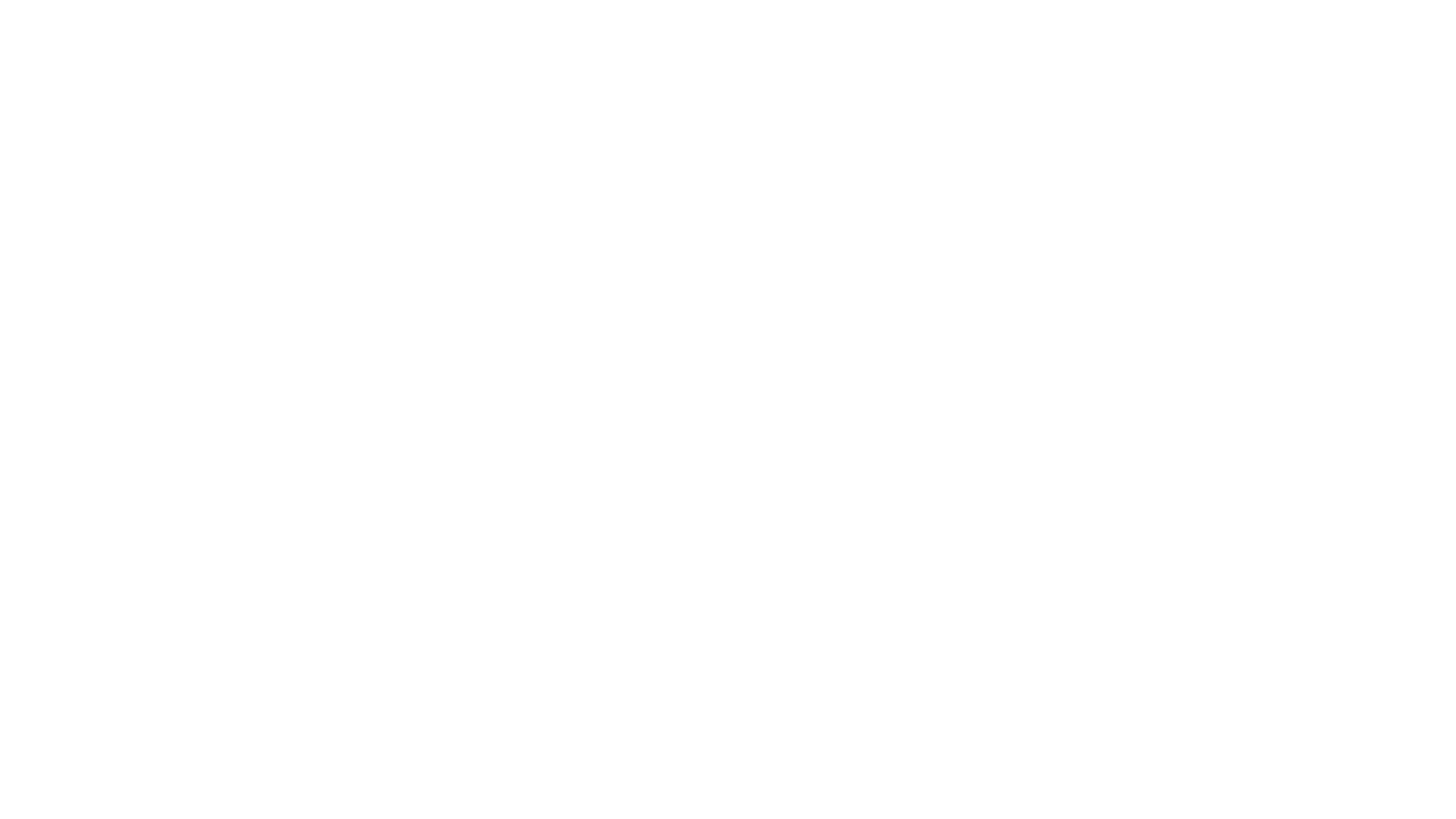 Verse 8 - This is battle language
Beware, take heed, look out …

Verses 9-10 - Focus on Yeshua

The Message, “Everything of God gets expressed in him, so you can see and hear him clearly. You don’t need a telescope, a microscope, or a horoscope to realize the fullness of Christ, and the emptiness of the universe without him. When you come to him, that fullness comes together for you, too. His power extends over everything.”
Challenging with the Gospel: Spiritual war
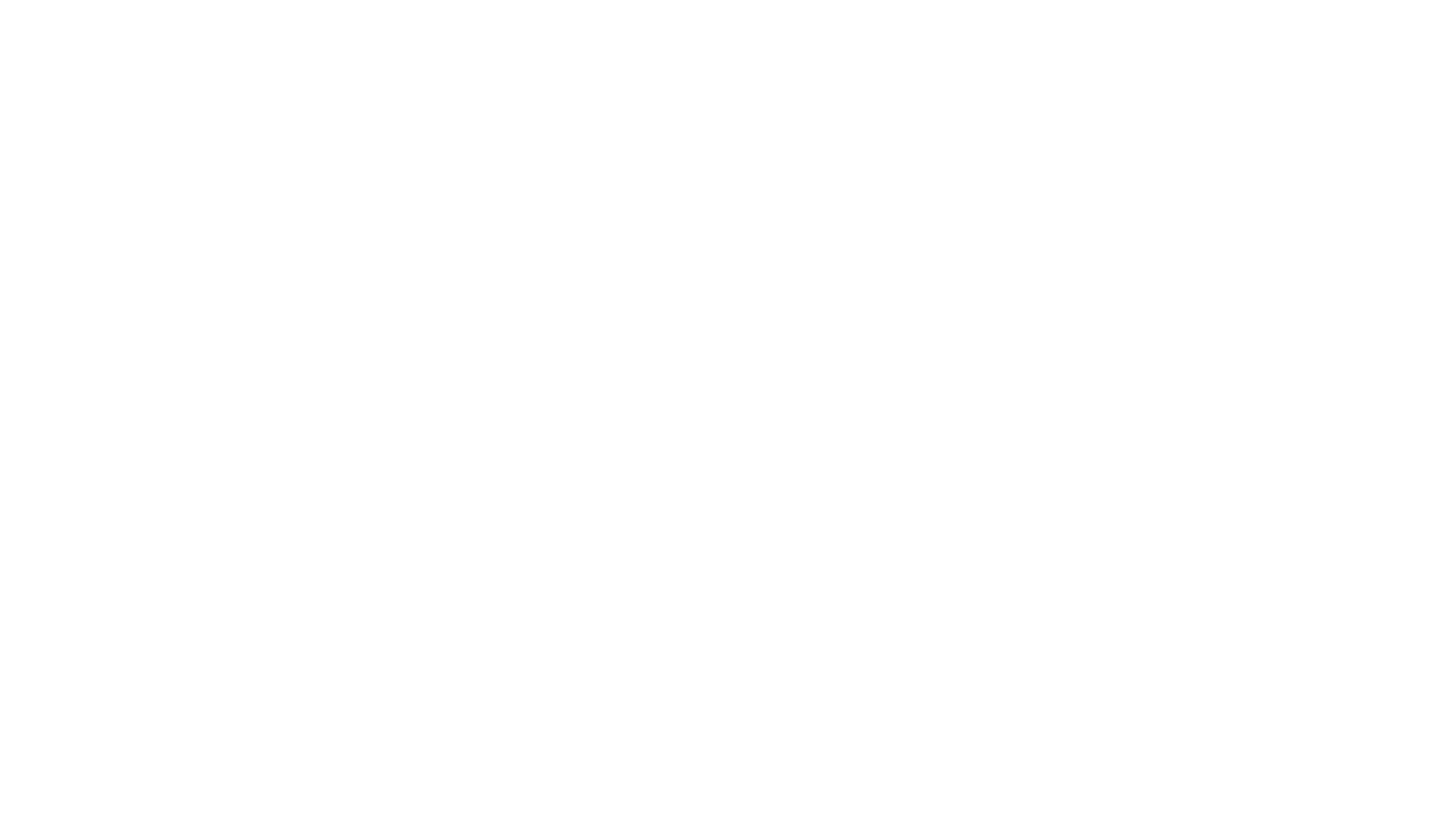 Dietrich Bonhoeffer
“Being a Christian does not mean being religious in a certain way, making oneself into something or other (a sinner, penitent, or saint), according to some method or other. Instead it means being human, not a certain type of human being, but the human being Christ creates in us. It is not a religious act that makes someone a Christian, but rather sharing in God’s suffering in the worldly life.”
D. Bonhoeffer, Letters and Papers from Prison (London: SCM, 1972) 480.
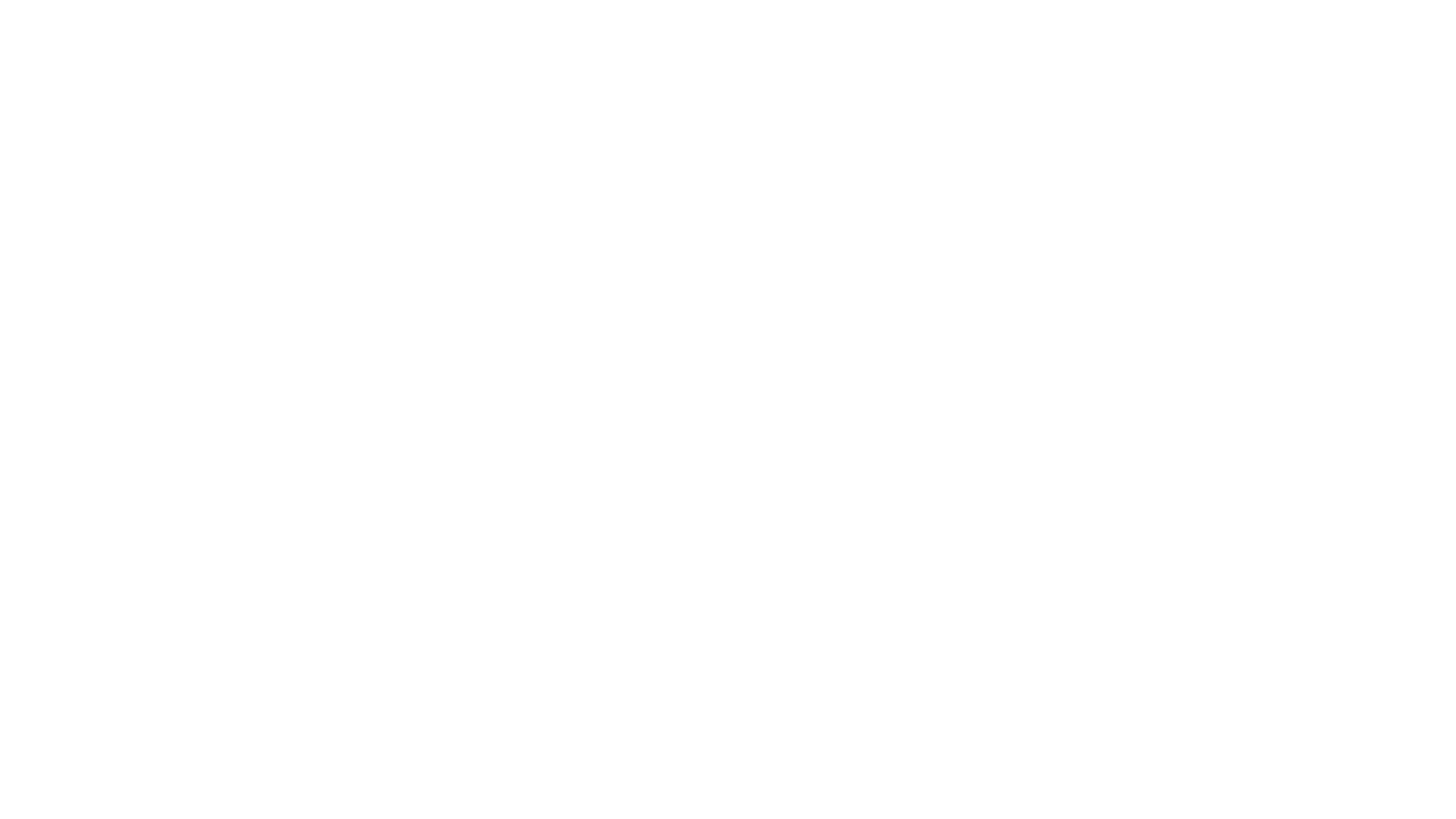 Paul challenges them with the truth of the Gospel before laying out his challenges to the false teachers.

Tim Keller, “The Gospel is this: We are more sinful and flawed in ourselves than we ever dared believe, yet at the very same time we are more loved and accepted in Jesus than we ever dared hope.” 
And again, “The Gospel is that Jesus came to earth, lived the life we should have lived and died the death we should have died.”
Verses 11-15 - Reiterating the Gospel
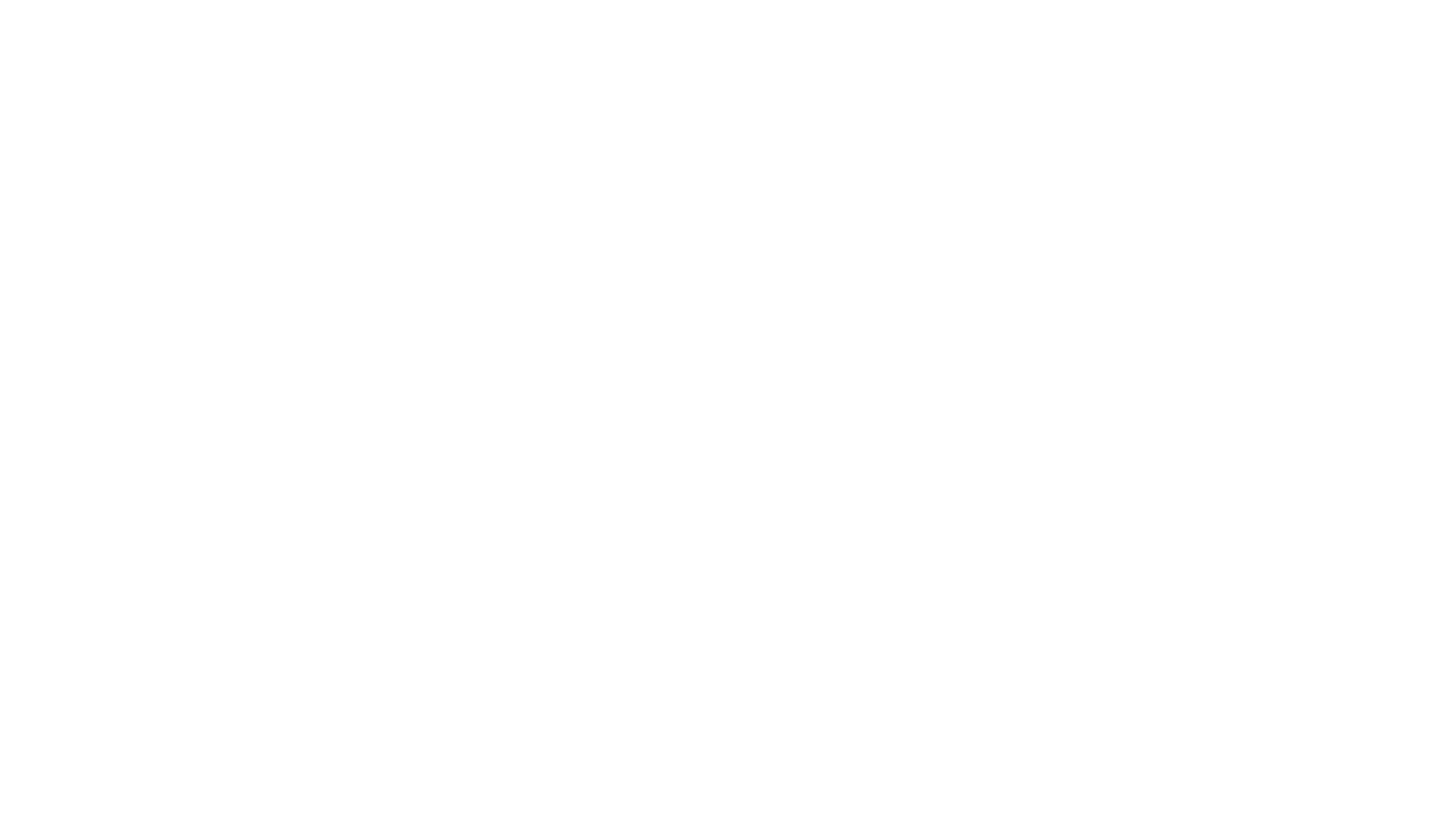 False Teaching – Simple Overview
9-10: Gnosticism which tried to diminish Jesus by saying he was just a spirit visiting earth, not God incarnate; we know he is fully God, fully man, 100% omnipotent and sovereign over every power

11-17: Legalism which basically states that you can earn your own way to heaven by your good works; salvation is found only in Messiah

18-19: Mysticism which implies that you can make your way to heaven through spiritual experiences or being overly spiritual; can look spiritual and fool others but not God; he sees that self-righteousness is disconnected from Jesus, the Head

20-23: Asceticism which makes you more spiritual by denying yourself life’s pleasures; has the appearance of righteousness but is heretical by focusing on our actions rather than Jesus; looks like wisdom but lacks value
Demands and Rejections
16: Let no one judge you regarding (a) food, (b) drink, (c) feasts, new moons, sabbaths
18: Let no one disqualify you, insisting on (a) asceticism, (b) worship of angels, (c) detail of visions
20-21: Why do you submit to regulations, Do not touch, taste, handle?
17: these things are a shadow of the things that are coming, but Christ is the reality
18d-19: these things are empty nonsense, based on flesh-driven thinking, in contrast to holding fast to Christ
20, 22-23: you have already died with Christ to the worldly elements – all these regulations pertain to things that perish, are based on human teaching, and are futile efforts to control the flesh
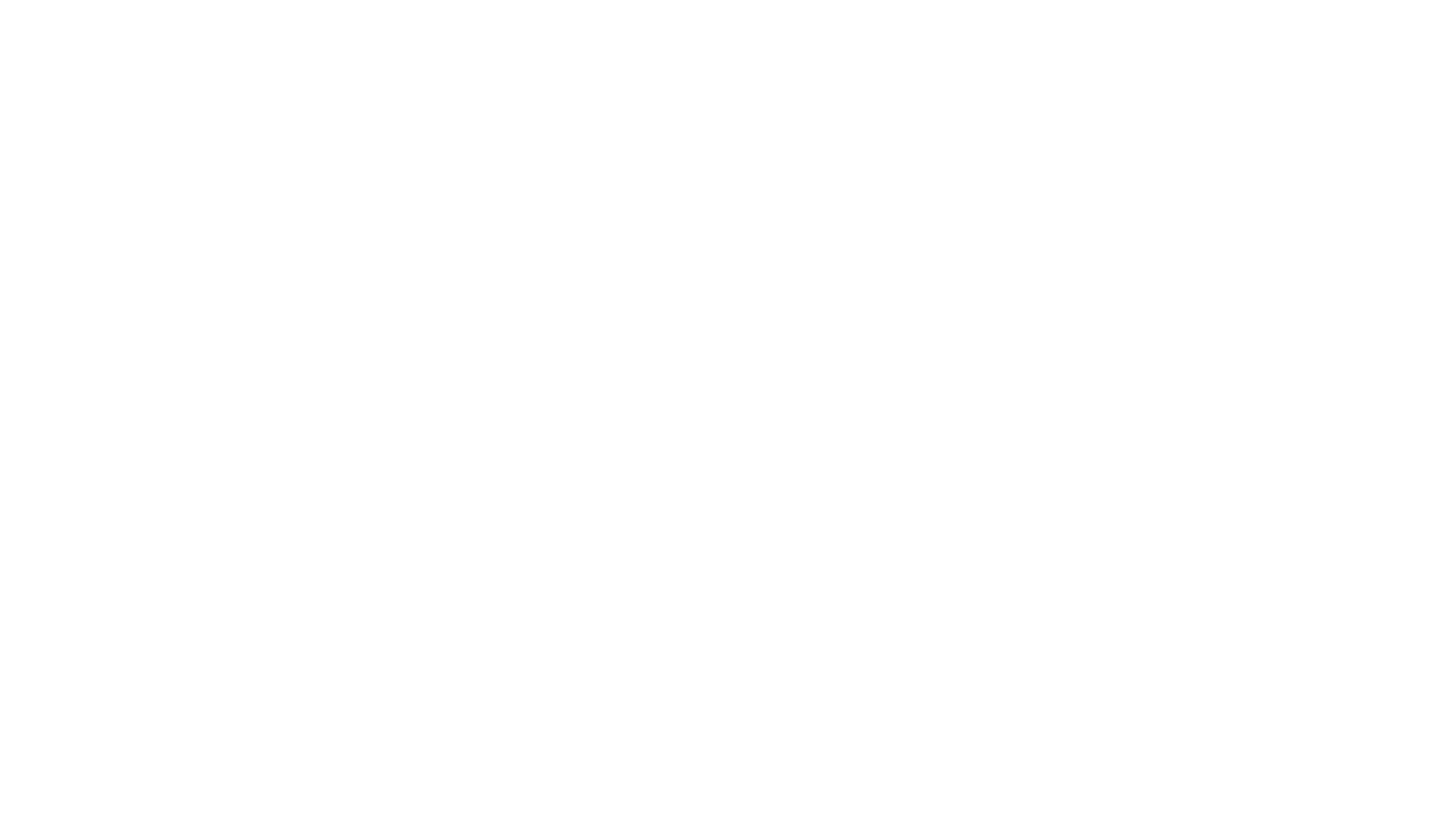 It is Well with my Soul
My sin, oh, the bliss of this glorious thoughtMy sin, not in part but the whole,Is nailed to the cross, and I bear it no more,Praise the Lord, praise the Lord, o my soul

It is well (it is well)With my soul (with my soul)It is well, it is well with my soul
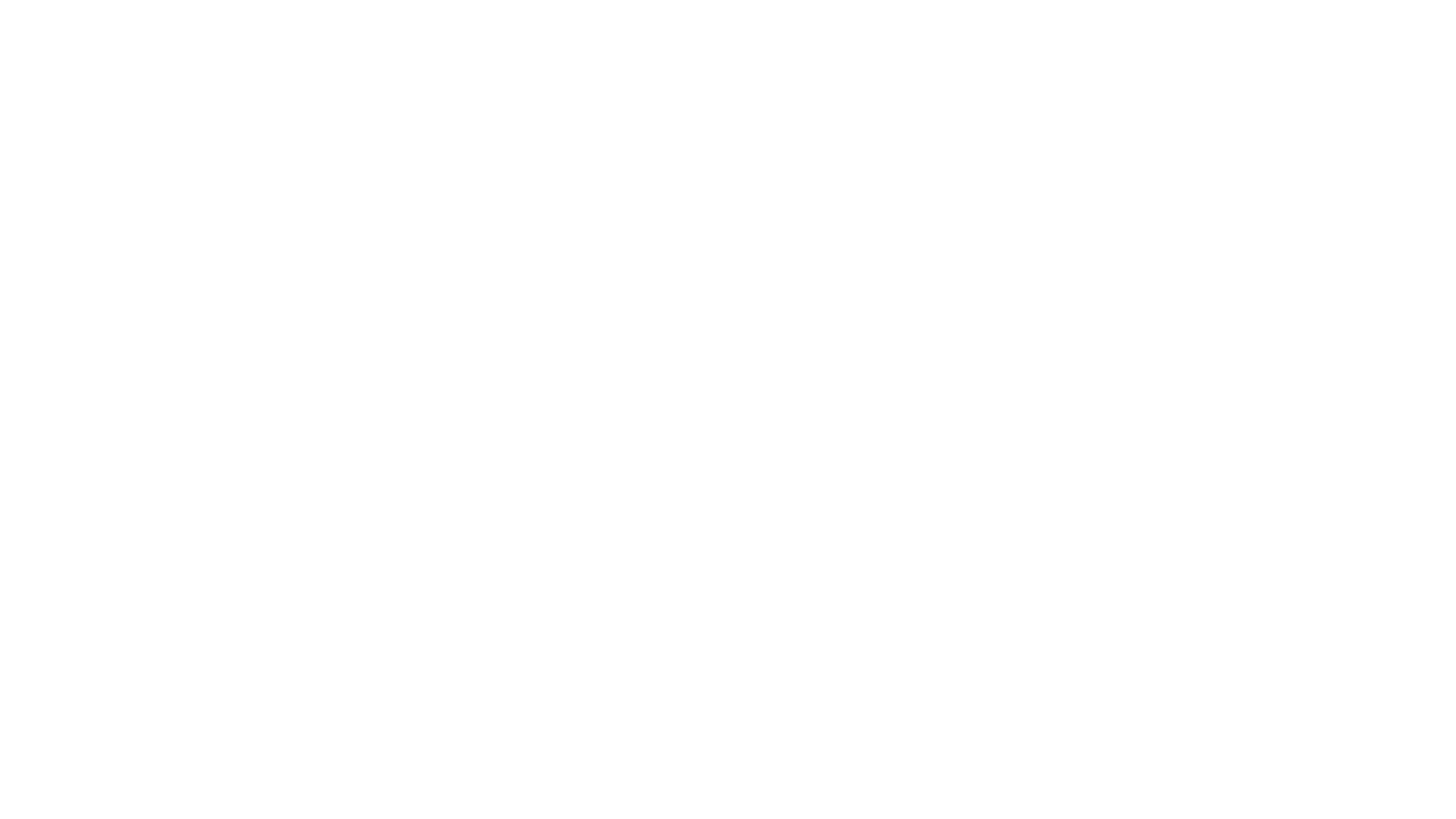 16 Therefore let no one pass judgment on you in questions of food and drink, or with regard to a festival or a new moon or a Sabbath. 
17 These are a shadow of the things to come, but the substance belongs to Christ. 
18 Let no one disqualify you, insisting on asceticism and worship of angels, going on in detail about visions, puffed up without reason by his sensuous mind,
 19 and not holding fast to the Head, from whom the whole body, nourished and knit together through its joints and ligaments, grows with a growth that is from God.
It’s all about Messiah16-19: Chasing Shadows
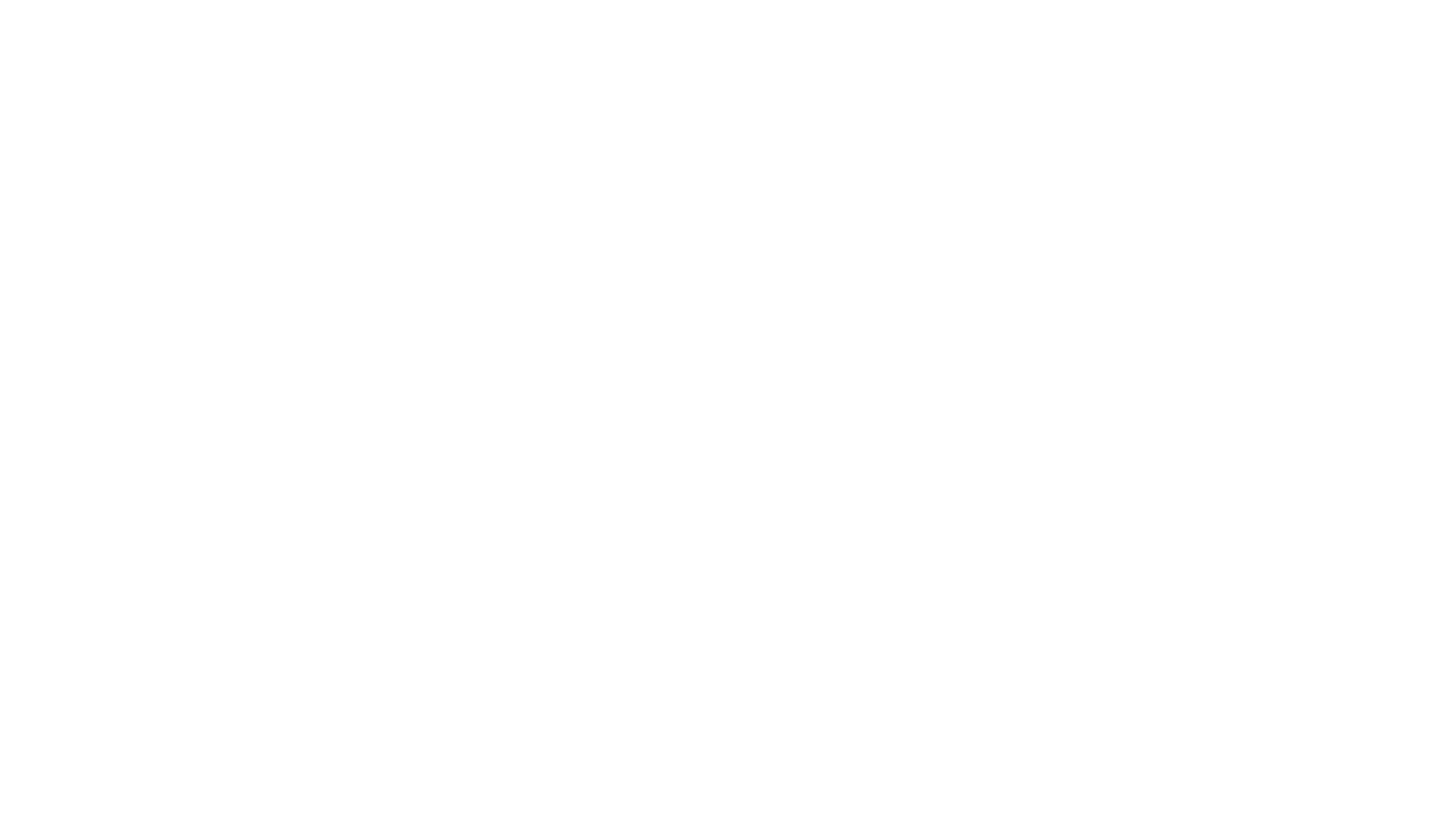 Therefore…
Æsop. (Sixth century B.C.)  Fables.The Harvard Classics.  1909–14The Dog and the Shadow
IT happened that a Dog had got a piece of meat and was carrying it home in his mouth to eat it in peace. Now on his way home he had to cross a plank lying across a running brook. As he crossed, he looked down and saw his own shadow reflected in the water beneath. Thinking it was another dog with another piece of meat, he made up his mind to have that also. So he made a snap at the shadow in the water, but as he opened his mouth the piece of meat fell out, dropped into the water and was never seen more.

“BEWARE LEST YOU LOSE THE SUBSTANCE BY GRASPING AT THE SHADOW.”
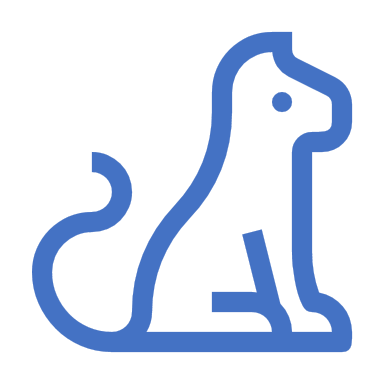 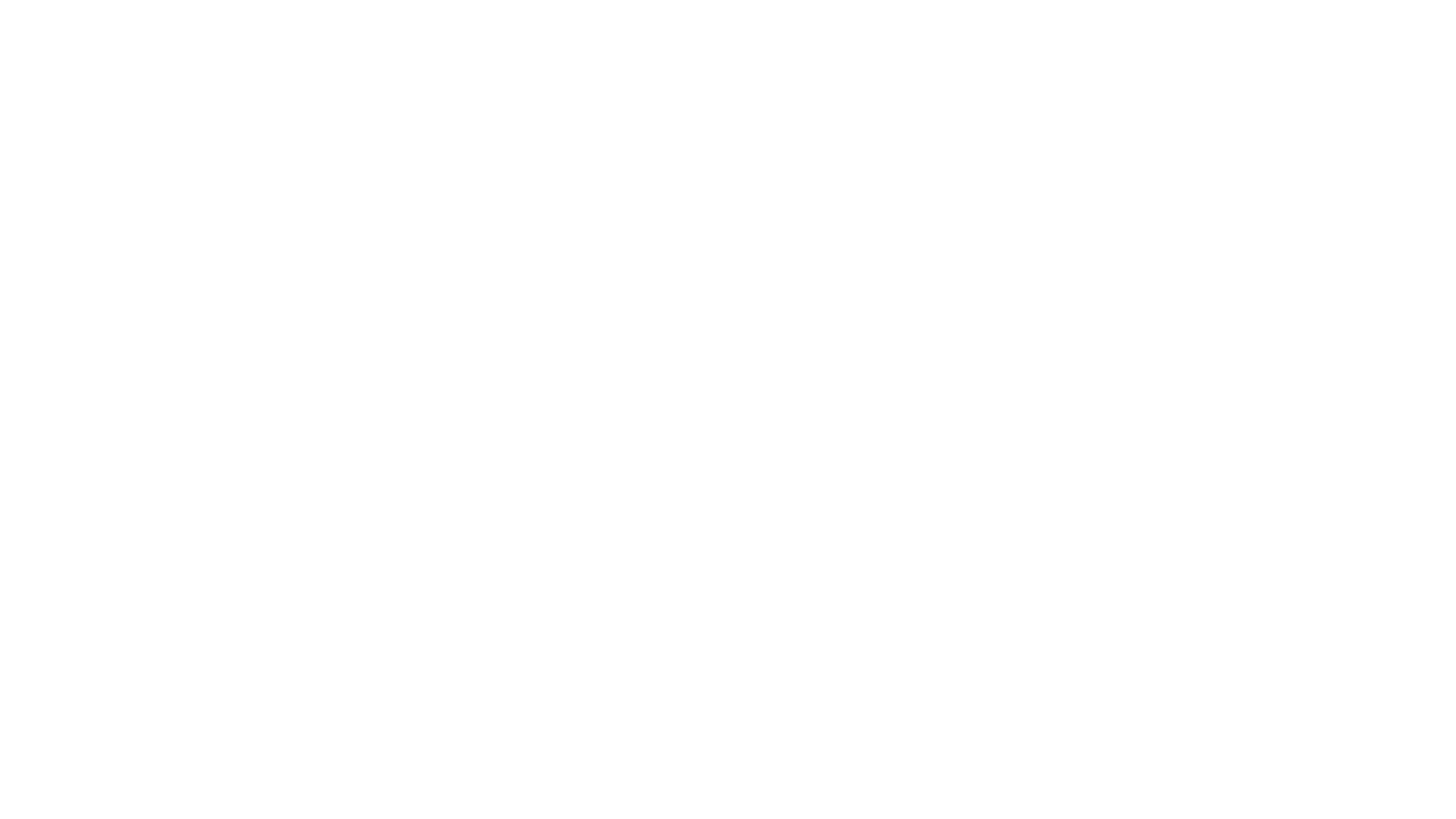 20 If with Christ you died to the elemental spirits of the world, why, as if you were still alive in the world, do you submit to regulations—
 21 “Do not handle, Do not taste, Do not touch” 
22 (referring to things that all perish as they are used)—according to human precepts and teachings?
 23 These have indeed an appearance of wisdom in promoting self-made religion and asceticism and severity to the body, but they are of no value in stopping the indulgence of the flesh.
It’s all about Messiah20-23: Checking our Identity
20-23 So, then, if with Christ you’ve put all that pretentious and infantile religion behind you, why do you let yourselves be bullied by it? “Don’t touch this! Don’t taste that! Don’t go near this!” Do you think things that are here today and gone tomorrow are worth that kind of attention? Such things sound impressive if said in a deep enough voice. They even give the illusion of being pious and humble and ascetic. But they’re just another way of showing off, making yourselves look important.
The Message:
Checking our Identity – the Dangers
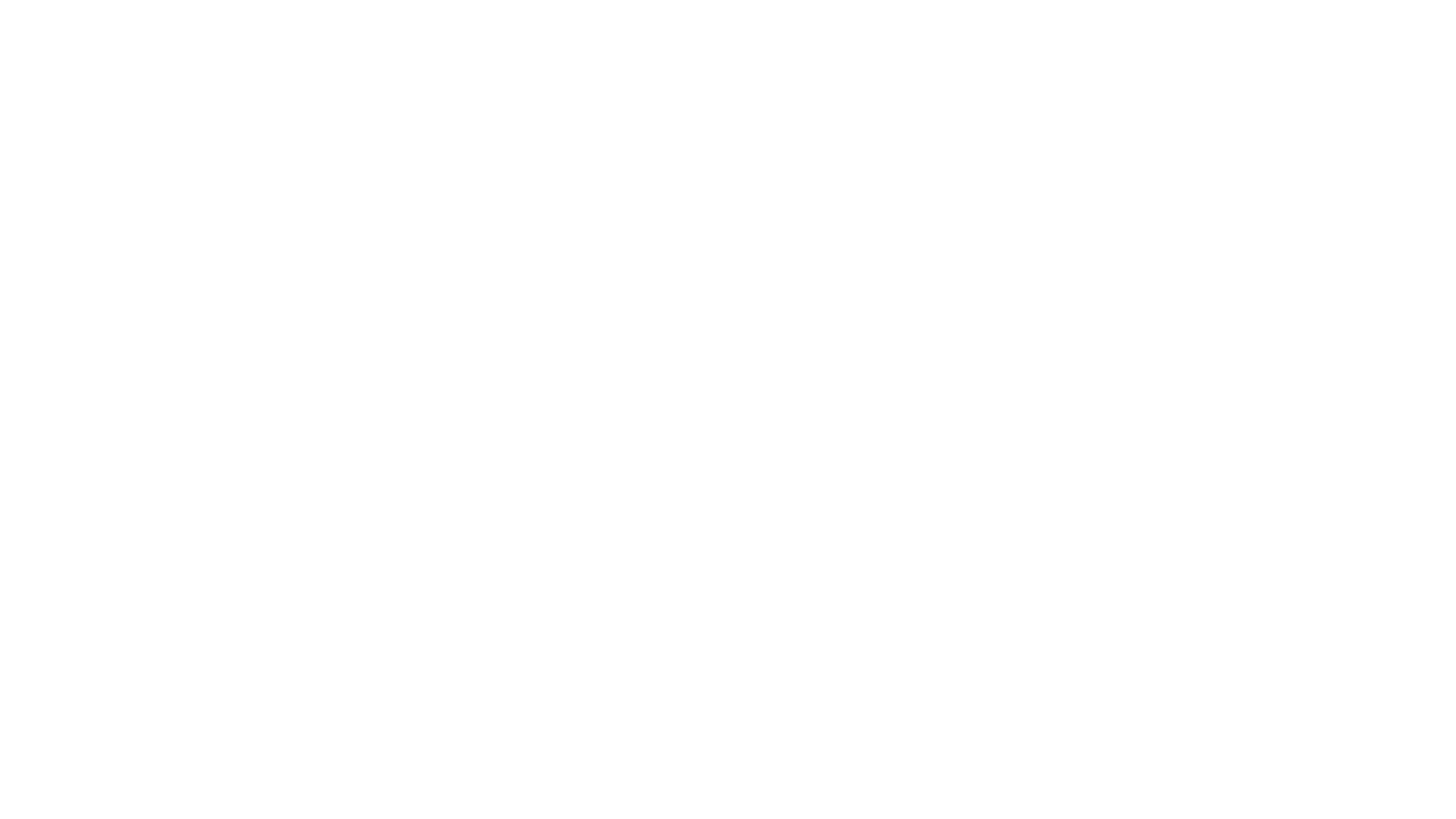 3 If then you have been raised with Christ, seek the things that are above, where Christ is, seated at the right hand of God. 2 Set your minds on things that are above, not on things that are on earth.
Changing our Minds – for tomorrow
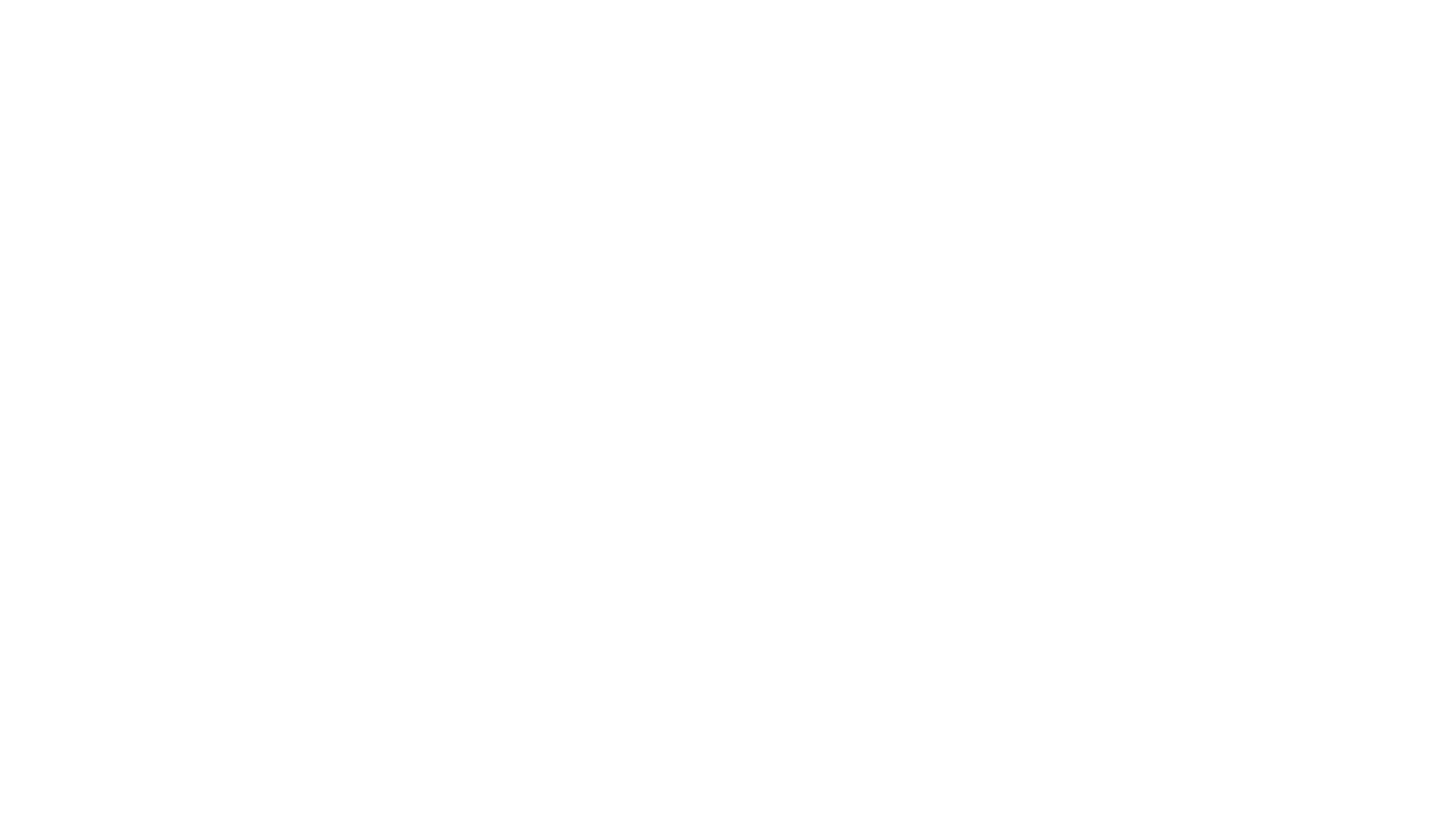 It’s all about Messiah
Matzah Ball Soup
Discussion Questions
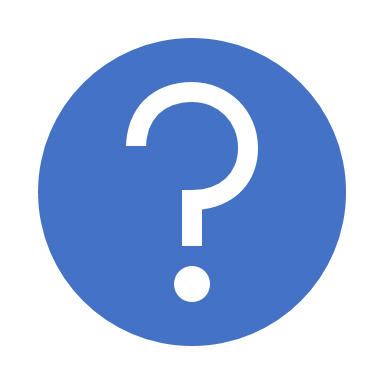 Read 2:6-7
From this passage as well as from chapter 1, what is Paul affirming in the believers at Colossae and what is he worried about? Why is he writing?
 
Read 2:8-23
This is the section where Paul is clearest about what the false teachers were saying (v 8, 16, 18, 21) List what kind of issues mattered to them and briefly describe how each of these might be a kind of “Jesus plus …”. Can you think of a few contemporary examples of these? Are these examples inevitably a “Jesus plus…”? How does something which is OK in itself actually become a “Jesus plus…”?
What does Paul say against each issue listed? Why is each so wrong?
What does he want the Colossian believers to do? 
From verses 9 and following, what are we told about Jesus? What are we told about Christians? Why does Paul emphasize the start of a believers’ journey? Why do you think Paul emphasizes forgiveness?
From 14-15, what pictures underline forgiveness? Why does Paul emphasize this in the middle of his warning about the false teachers?
Application